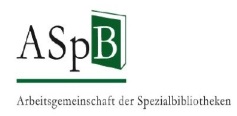 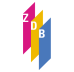 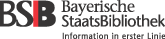 Vertretungen der Öffentlichen Bibliotheken
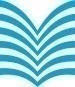 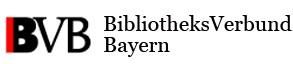 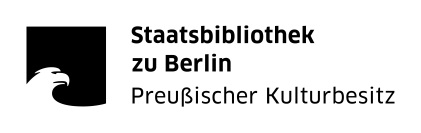 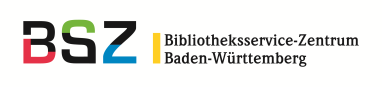 Schulungsunterlagen derAG RDA
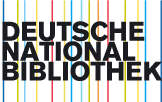 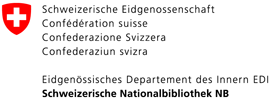 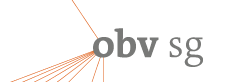 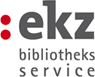 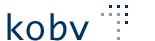 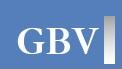 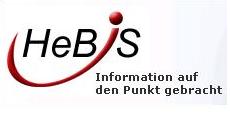 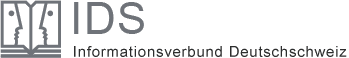 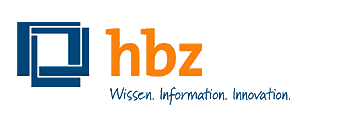 AG RDA Schulungsunterlagen – Modul 3.03.03: Werkebene - Aleph | Stand: 29.07.2015 | CC BY-NC-SA
1
Modul 3.03.03
B3Kat: 07.10.2015
Behandlung der Werkebene
AG RDA Schulungsunterlagen – Modul 3.03.03: Werkebene - Aleph | Stand: 29.07.2015 | CC BY-NC-SA
2
[Speaker Notes: Keine GND-Schulung (die findet für Multiplikatoren im Februar statt)

Hier wird Erfassung der Werkebene in zusammengesetzter Beschreibung erläutert und Verknüpfung zu schon vorhandenen Werksätzen]
Grundsätzliches
Definition „Werk“ (RDA 5.1.2): Der Begriff Werk bezieht sich auf eine individuelle intellektuelle bzw. künstlerische Schöpfung (d. h. den intellektuellen oder künstlerischen Inhalt)

nicht identisch mit dem bisherigen Einheitssachtitel, der nur in bestimmten Fällen vergeben wurde
Die Werkebene ist in jedem Fall vorhanden.
Allerdings:Der bevorzugte Titel des Werks wird nicht in jedem Fall als eigenes Datenelement in der zusammengesetzten Beschreibung erfasst!
AG RDA Schulungsunterlagen – Modul 3.03.03: Werkebene - Aleph | Stand: 29.07.2015 | CC BY-NC-SA
3
[Speaker Notes: Abweichender Titel des Werkes nur in GND sinnvoll]
Titel des Werks
Definition (Glossar):
„Ein Titel des Werks ist ein Wort, ein Zeichen, eine Gruppe von Wörtern und/oder Zeichen, unter dem/der ein Werk bekannt ist.“

zwei Kategorien von Titeln:a) bevorzugter Titel des Werks (RDA 6.2.2)    = Standardelement b) abweichender Titel des Werks (RDA 6.2.3)    = kein Standardelement

Titel des Werks können aus jeder beliebigen Informationsquelle entnommen werden
AG RDA Schulungsunterlagen – Modul 3.03.03: Werkebene - Aleph | Stand: 29.07.2015 | CC BY-NC-SA
4
Groß-und Kleinschreibung, Symbole etc.
Es gelten im Prinzip die gleichen Regeln, wie für die Titel der Manifestation

aber

Verfasser am Anfang und am Ende wird in  der Regel weggelassen

Sonderregeln für Alte Drucke (u/v und i/j)
AG RDA Schulungsunterlagen – Modul 3.03.03: Werkebene | Stand: 07.05.2015 | CC BY-NC-SA
5
Alternativtitel
Nach RDA 6.2.2.8 werden Alternativtitel nicht als Teil des bevorzugten Titels erfasst.
Beispiel:
AG RDA Schulungsunterlagen – Modul 3.03.03: Werkebene - Aleph | Stand: 29.07.2015 | CC BY-NC-SA
6
Bevorzugter Titel des Werks
RDA 6.2.2 
Der bevorzugte Titel des Werks ist der Titel oder die Titelform, der/die gewählt wurde, um das Werk zu identifizieren. Der bevorzugte Titel ist auch die Grundlage für den normierten Sucheinstieg, der dieses Werk repräsentiert.
AG RDA Schulungsunterlagen – Modul 3.03.03: Werkebene - Aleph | Stand: 29.07.2015 | CC BY-NC-SA
7
Bestimmung des bevorzugten Titels
Werke nach 1500 (d. h. ab 1501):
Der bevorzugte Titel wird anhand von Ressourcen, die das Werk verkörpern, oder anhand von Nachschlagewerken bestimmt.

Werke bis 1500 (d. h. vor 1501):
Der bevorzugte Titel wird anhand von Nachschlagewerken bestimmt. 

detaillierte Regelungen zu den Informationsquellen siehe RDA 6.2.2.2 D-A-CH
AG RDA Schulungsunterlagen – Modul 3.03.03: Werkebene - Aleph | Stand: 29.07.2015 | CC BY-NC-SA
8
Sprache des bevorzugten Titels -1-
in der Regel: Originalsprache

Werke nach 1500 (d. h. ab 1501):
Der am besten bekannte Titel in der Originalsprache wird anhand der originalsprachlichen Ausgaben des Werks oder in Nachschlagewerken bestimmt. 
wenn nicht möglich:Haupttitel der ersten Originalausgabe (RDA 2.3.2)
AG RDA Schulungsunterlagen – Modul 3.03.03: Werkebene - Aleph | Stand: 29.07.2015 | CC BY-NC-SA
9
[Speaker Notes: Häufigster Fall]
Sprache des bevorzugten Titels -2-
Das Werk wird gleichzeitig unter verschiedenen Titeln in verschiedenen Sprachen veröffentlicht:-> Haupttitel der Ausgabe in Originalsprache als bevorzugter Titel
Beispiel: „Die Dreiflüssestadt Passau“ ist gleichzeitig in mehreren Sprachen erschienen, Originalsprache ist Deutsch. Die deutsche Ausgabe wird für die Bestimmung des bevorzugten Titels des Werks zu Grunde gelegt.
AG RDA Schulungsunterlagen – Modul 3.03.03: Werkebene - Aleph | Stand: 29.07.2015 | CC BY-NC-SA
10
[Speaker Notes: Häufig bei EU- oder UN-Schriften
Werktitel hängt vom Zufall ab]
Sprache des bevorzugten Titels -3-
Das Werk wird gleichzeitig in verschiedenen Sprachen veröffentlicht und die Originalsprache kann nicht bestimmt werden-> Haupttitel der ersten vorliegenden Ressource als bevorzugter Titel
Beispiel: Das Werk ist in vielen verschiedenen Sprachen erschienen, die deutsche Ausgabe lag zuerst zum Katalogisieren vor.
AG RDA Schulungsunterlagen – Modul 3.03.03: Werkebene - Aleph | Stand: 29.07.2015 | CC BY-NC-SA
11
Sprache des bevorzugten Titels -4-
Die Sprachausgaben sind in derselben Ressource  (z. B. ein Werk, das mit demselben Text auf Französisch und auf Englisch herausgegeben wird)-> Haupttitel, der auf der bevorzugten Informationsquelle genannt ist, als bevorzugter Titel
AG RDA Schulungsunterlagen – Modul 3.03.03: Werkebene - Aleph | Stand: 29.07.2015 | CC BY-NC-SA
12
Sprache des bevorzugten Titels -5-
Das Werk wird gleichzeitig unter verschiedenen Titeln in derselben Sprache veröffentlicht:-> Haupttitel der Ressource, die beim Katalogisieren zuerst vorliegt, als bevorzugter Titel

Beispiel:Dieses Werk wurde im gleichen Jahr in England unter dem Titel „Aphrodite means death“ und in Amerika unter dem Titel „The arms of Venus“ veröffentlicht. Die englische Ausgabe lag zuerst zum Katalogisieren vor.
AG RDA Schulungsunterlagen – Modul 3.03.03: Werkebene - Aleph | Stand: 29.07.2015 | CC BY-NC-SA
13
Bevorzugter Titel des Werks / Haupttitel der Manifestation
Der bevorzugte Titel des Werks 
ist grundsätzlich vom Haupttitel der Manifestation (RDA 2.3.2) zu unterscheiden. 
ist häufig identisch mit dem Haupttitel der Manifestation. 
Fälle, bei denen sich die Titel unterscheiden: 
z. B. Übersetzungen oder spätere Ausgaben eines Werks in derselben Sprache
AG RDA Schulungsunterlagen – Modul 3.03.03: Werkebene - Aleph | Stand: 29.07.2015 | CC BY-NC-SA
14
Bevorzugter Titel des Werks / Haupttitel der Manifestation
dasselbe Werk -> Titel des Werks bleibt immer derselbe
neues Werk -> ein neuer Titel des Werks wird bestimmt
Ausnahme: Integrierende Ressourcen, fortlaufende Ressourcen
AG RDA Schulungsunterlagen – Modul 3.03.03: Werkebene - Aleph | Stand: 29.07.2015 | CC BY-NC-SA
15
Beispiel
erste Manifestation der Dissertation: Titel „Die geschlechterspezifische Strukturierung des Niedriglohnsektors in Frankreich, Großbritannien, Schweden und Deutschland aus vergleichender Perspektive“
zweite Manifestation: Verlagsausgabe mit Titel „Die geschlechtsspezifische Strukturierung des Niedriglohnsektors“
AG RDA Schulungsunterlagen – Modul 3.03.03: Werkebene - Aleph | Stand: 29.07.2015 | CC BY-NC-SA
16
Normierter Sucheinstieg für Werke
Unterscheidung:
Werke, die von einer Person, Familie oder Körperschaft geschaffen wurden 
gemeinschaftliche Werke von mehreren Personen, Familien oder Körperschaften
Werke von ungesicherter oder unbekannter Herkunft 
Werke, die keinen geistigen Schöpfer haben
AG RDA Schulungsunterlagen – Modul 3.03.03: Werkebene - Aleph | Stand: 29.07.2015 | CC BY-NC-SA
17
Werke von einem geistigen Schöpfer
Eine einzige Person, Familie oder Körperschaft ist für die Schaffung des Werks verantwortlich (= geistiger Schöpfer): normierter Sucheinstieg für den geistigen Schöpfer + bevorzugter Titel des Werks, ggf. mit einem oder mehreren unterscheidenden Merkmalen = normierter Sucheinstieg
AG RDA Schulungsunterlagen – Modul 3.03.03: Werkebene - Aleph | Stand: 29.07.2015 | CC BY-NC-SA
18
[Speaker Notes: Unterscheidende Merkmale hier sehr selten nötig. Nur wenn geistiger Schöpfer für unterschiedliche Werke den gleichen Titel verwendet. Es darf sich nicht nur um unterschiedliche Expressionen handeln.]
Werke von einem geistigen Schöpfer
Beispiel:
AG RDA Schulungsunterlagen – Modul 3.03.03: Werkebene - Aleph | Stand: 29.07.2015 | CC BY-NC-SA
19
Werke von mehreren geistigen Schöpfern
Mehrere geistige Schöpfer sind für die Schaffung des Werks verantwortlich: normierter Sucheinstieg für den geistigen Schöpfer mit der Hauptverantwortlichkeit bzw. der erstgenannte geistige Schöpfer  + bevorzugter Titel des Werks, ggf. mit einem oder mehreren unterscheidenden Merkmalen = normierter Sucheinstieg
AG RDA Schulungsunterlagen – Modul 3.03.03: Werkebene - Aleph | Stand: 29.07.2015 | CC BY-NC-SA
20
[Speaker Notes: Auch wenn es sehr viele geistige Schöpfer gibt, wir einer zum hauptverantwortlichen bestimmt.
Achtung: Gilt aber nicht, wenn geistige Schöpfer unterscheidbare Anteile am Werk verfasst haben.]
Werke von mehreren geistigen Schöpfern
Beispiel:
AG RDA Schulungsunterlagen – Modul 3.03.03: Werkebene - Aleph | Stand: 29.07.2015 | CC BY-NC-SA
21
Werk hat keinen geistigen Schöpfer
Das Werk hat keinen geistigen Schöpfer:bevorzugter Titel des Werks, ggf. mit einem oder mehreren unterscheidenden Merkmalen = normierter Sucheinstieg
AG RDA Schulungsunterlagen – Modul 3.03.03: Werkebene - Aleph | Stand: 29.07.2015 | CC BY-NC-SA
22
[Speaker Notes: Hier sind häufiger unterscheidende Merkmale nötig.]
Werk hat keinen geistigen Schöpfer
Beispiel: 
Verantwortlichkeitsangabe: Herausgeber: Junge Journalisten Saar e.V.
AG RDA Schulungsunterlagen – Modul 3.03.03: Werkebene - Aleph | Stand: 29.07.2015 | CC BY-NC-SA
23
Merkmale zur Unterscheidung -1-
Der normierte Sucheinstieg muss immer eindeutig sein. Zur Unterscheidung identischer Werktitel werden ggf. weitere identifizierende Merkmale ergänzt: 
Form des Werks (RDA 6.3)
Datum des Werks (RDA 6.4)
Ursprungsort des Werks (RDA 6.5)
Sonstige unterscheidende Eigenschaft des Werks (RDA 6.6)
Erfassung
in der zusammengesetzten Beschreibung als Ergänzung zum normierten Sucheinstieg
im Normdatensatz zusätzlich auch als separate Elemente
AG RDA Schulungsunterlagen – Modul 3.03.03: Werkebene - Aleph | Stand: 29.07.2015 | CC BY-NC-SA
24
[Speaker Notes: Empfehlung: Ins Toolkit RDA 6.3 gehen. 
Dach Regel zur Angabe der Form des Werks ansehen.]
Merkmale zur Unterscheidung -2-
Beispiele:
AG RDA Schulungsunterlagen – Modul 3.03.03: Werkebene - Aleph | Stand: 29.07.2015 | CC BY-NC-SA
25
Werkebene in der zusammengesetzten Beschreibung -1-
Möglichkeiten der Abbildung
Wenn der Haupttitel der Manifestation + ggf. der erste geistige Schöpfer identisch zum Werktitel ist, wird die Werkebene nicht gesondert angegeben
Verknüpfung mit einem Normdatensatz der Gemeinsamen Normdatei (GND) – nicht für fortlaufende Ressourcen
Textliche Erfassung des Titels und ggf. zusätzlichen identifizierenden Merkmalen des Werks in einem spezifischen Feld und getrennten Unterfeldern
Textliche Erfassung des Titels und ggf. zusätzlichen identifizierenden Merkmalen des Werks in einem spezifischen Feld mit Deskriptionszeichen
AG RDA Schulungsunterlagen – Modul 3.03.03: Werkebene - Aleph | Stand: 29.07.2015 | CC BY-NC-SA
26
[Speaker Notes: In Aleph wird die 4. Variante nicht angewandt]
Werkebene in der zusammengesetzten Beschreibung -2-
Festlegung für den deutschsprachigen Raum
Textliche Erfassung der Werkebene (s. 3. und 4. Möglichkeit der Abbildung) wird lediglich dann angegeben, wenn der bevorzugte Titel des Werks vom Haupttitel der Manifestation abweicht oder wenn ein zusätzliches unterscheidendes Merkmal erfasst werden muss (RDA 6.3 bis 6.6)
Ansonsten übernimmt der Haupttitel der Manifestation zugleich die Funktion des bevorzugten Titels des Werks
Unabhängig davon ist es möglich (Ausnahme: fortlaufende Ressourcen) eine Verknüpfung zum entsprechenden Normdatensatz für das Werk anzulegen
Entscheidung des Verbundes / der Institution
AG RDA Schulungsunterlagen – Modul 3.03.03: Werkebene - Aleph | Stand: 29.07.2015 | CC BY-NC-SA
27
Verbundfestlegungen - 1
Festlegungen zu Angaben zum Werk (gekürzt)
 
Primäre Quelle ist die Ressource selbst.
 
In Ressource überprüfen, ob vorliegender Manifestationstitel vom Werktitel abweicht.Wenn ja: Informationen zum Werk im Feld 303 erfassen. 

In B3Kat (BVB01) überprüfen, ob normierter Sucheinstieg des Werkes identisch ist mit dem eines anderen Werkes. Wenn ja, Informationen zum Werk im Feld 303 erfassen
AG RDA Schulungsunterlagen – Modul 3.03.03: Werkebene - Aleph | Stand: 29.07.2015 | CC BY-NC-SA
28
[Speaker Notes: Handout verteilen]
Verbundfestlegungen - 2
Wenn Informationen zum Werk im Feld 303 erfasst werden, prüfen, ob bereits GND-Satz für das Werk vorhanden ist.Wenn ja, Titeldatensatz mit Normdatensatz für das Werk verknüpfen.
Kein Normdatensatz für das Werk, liegt es in ihrem Ermessen, ob die Angaben in 303 als Text erfasst werden (zusammengesetzte Beschreibung) oder ob neuer Normdatensatz erfasst und verknüpft wird.
AG RDA Schulungsunterlagen – Modul 3.03.03: Werkebene - Aleph | Stand: 29.07.2015 | CC BY-NC-SA
29
Übung 1
Ihnen liegt vor: Kellerman, Fay: Cold case (erschienen in London)

In BVB01 ist bereits nachgewiesenKellerman, Fay: The mercedes coffin (erschienen in New York)

Es handelt sich um das gleiche Werk das mit verschiedenen Titeln in den USA und Großbritannien erschienen ist
AG RDA Schulungsunterlagen – Modul 3.03.03: Werkebene - Aleph | Stand: 29.07.2015 | CC BY-NC-SA
30
[Speaker Notes: Wenn „mercedes coffin“ noch nicht nachgewiesen ist, wäre bevorzugter Titel: „cold case“]
Erfassen in Aleph
Vor dem Abspeichern in der BVB01




Nach dem Abspeichern in der BVB01
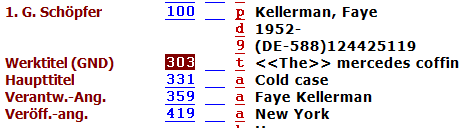 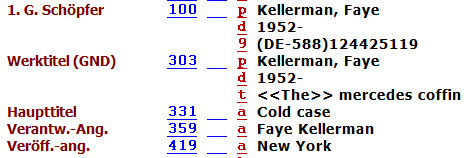 AG RDA Schulungsunterlagen – Modul 3.03.03: Werkebene - Aleph | Stand: 29.07.2015 | CC BY-NC-SA
31
Übung 2
Ihnen liegt vor: Rowling, J. K.: Harry Potter und die Kammer des Schreckens

Titel der Originalausgabe:Harry Potter and the chamber of secrets
AG RDA Schulungsunterlagen – Modul 3.03.03: Werkebene - Aleph | Stand: 29.07.2015 | CC BY-NC-SA
32
[Speaker Notes: Was genau wird in 303 erfasst (Wichtig: Keine Sprachbezeichnung mehr)]
Erfassen in Aleph
Verknüpfung mit GND prüfen
Vor dem Abspeichern









Achtung! Der blau hinterlegte GND-Satz ist der Film. Ein anderes Werk!
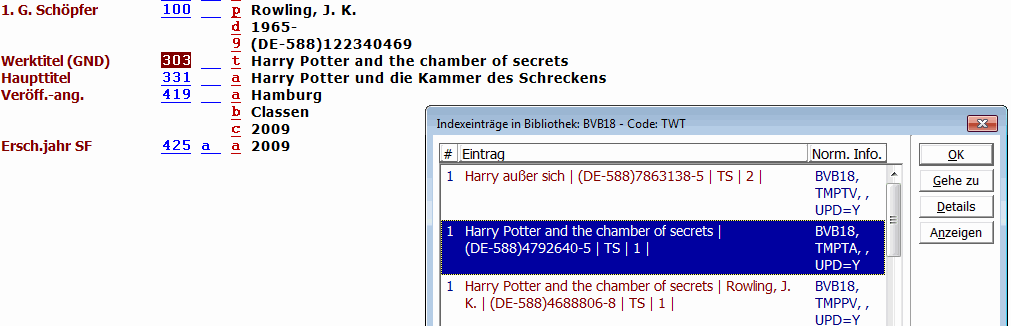 AG RDA Schulungsunterlagen – Modul 3.03.03: Werkebene - Aleph | Stand: 29.07.2015 | CC BY-NC-SA
33
Erfassen in Aleph
Verknüpfung mit GND prüfen
Nach dem Abspeichern
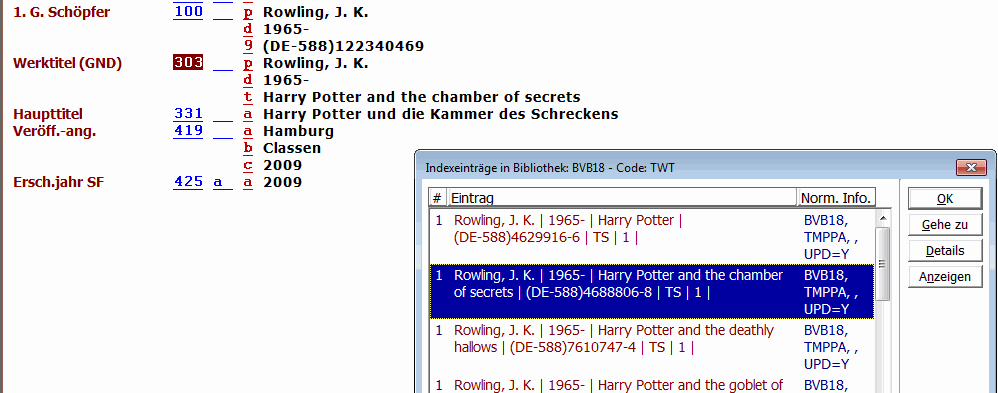 AG RDA Schulungsunterlagen – Modul 3.03.03: Werkebene - Aleph | Stand: 29.07.2015 | CC BY-NC-SA
34
[Speaker Notes: Man findet den GND-Satz mit beiden Methoden.
Überprüfung ist nicht in allen Fällen sinnvoll. Z.B. neues Kochbuch, oder Sachbuch über die Finanzkrise. GND-Satz ist extrem unwahrscheinlich.]
Erfassen in Aleph
Nach dem Verknüpfen
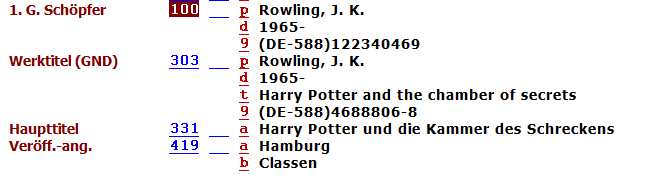 AG RDA Schulungsunterlagen – Modul 3.03.03: Werkebene - Aleph | Stand: 29.07.2015 | CC BY-NC-SA
35
Übung 3
Ihnen liegt vor: Ein Bildband mit dem Titel: Regensburg, erschienen 2015Die Bilder stammen von verschiedenen Fotografen. Kein geistiger Schöpfer

Recherche im B3Kat:Es gibt schon mehrere Bildbände mit dem gleichen Titel aber unterschiedlichem Inhalt (andere Seitenzahl …), die auch keinen geistigen Schöpfer haben.

Werktitel in 303 ja/nein?Wenn ja, wie sieht er aus?
AG RDA Schulungsunterlagen – Modul 3.03.03: Werkebene - Aleph | Stand: 29.07.2015 | CC BY-NC-SA
36
[Speaker Notes: $t bevorzugter Titel
$h Form des Werks
$f Datum des Werks]
Erfassen in Aleph
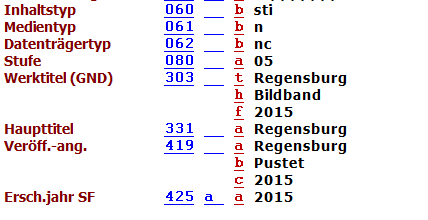 AG RDA Schulungsunterlagen – Modul 3.03.03: Werkebene - Aleph | Stand: 29.07.2015 | CC BY-NC-SA
37